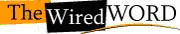 A Tattooed Jesus Provides Evangelical Message, but Offends Some
CPC Adult Education
November 1st, 2013
Background
Billboards in Lubbock, TX depict a tattooed Jesus
Points people towards a website: http://jesustattoo.org/
Some people interviewed by a local radio station called the billboard “blasphemous” and “derogatory”
Discussion
How do you picture Jesus?  How important is his physical appearance?
What are some other ways Christians can portray Christ to make him more relatable to non-believers?
Is that our responsibility, or should we let the Gospel speak for itself in a traditional way?
In what ways, if any, might the video prove redemptive to people?
In what ways, if any, might the video harm the gospel message?
Tattoos are sinful
Leviticus 19:28 You shall not make any gashes in your flesh for the dead or tattoo any marks upon you: I am the LORD.
How would you advise a young person today who was considering getting a tattoo? Why? 
What purpose(s) do tattoos serve in our culture today? Are they sinful? 
Do you or others in your group have tattoos? 
Do you or other people you know regret having had a tattoo?
But who do you say I am?
Matthew 16:13-15 Now when Jesus came into the district of Caesarea Philippi, he asked his disciples, "Who do people say that the Son of Man is?" And they said, "Some say John the Baptist, but others Elijah, and still others Jeremiah or one of the prophets." He said to them, "But who do you say that I am?" 

How do you answer Jesus’ question?
Does that exhaust who Jesus is?
What answer would speak to those who are searching?
“Skin deep”
Matthew 23:25-26 Woe to you, scribes and Pharisees, hypocrites! For you clean the outside of the cup and of the plate, but inside they are full of greed and self-indulgence. You blind Pharisee! First clean the inside of the cup, so that the outside also may become clean. 

Commentary from TWW staff
How does the term “skin deep” apply to this Scripture text?
All things to all people
1 Corinthians 9:20-22 To the Jews I became as a Jew, in order to win Jews. To those under the law I became as one under the law (though I myself am not under the law) so that I might win those under the law. To those outside the law I became as one outside the law (though I am not free from God's law but am under Christ's law) so that I might win those outside the law. To the weak I became weak, so that I might win the weak. I have become all things to all people, that I might by all means save some.